Introduction
ABOUT THE THEME
This year, the theme For All Future Generations is inspired by the story of the burning bush in the book of Exodus (Exodus 3:1–20).
In this story, God tells Moses that he has heard the cry of the people. God responds to things not being fair and chooses Moses to speak to Pharaoh. 
Though Moses is afraid, God promises to be with him. 
As God called Moses, so now God calls us to work for all future generations.
God said,
'This is my name for all time; by this name I shall be invoked for all generations to come.'
Exodus 3:15
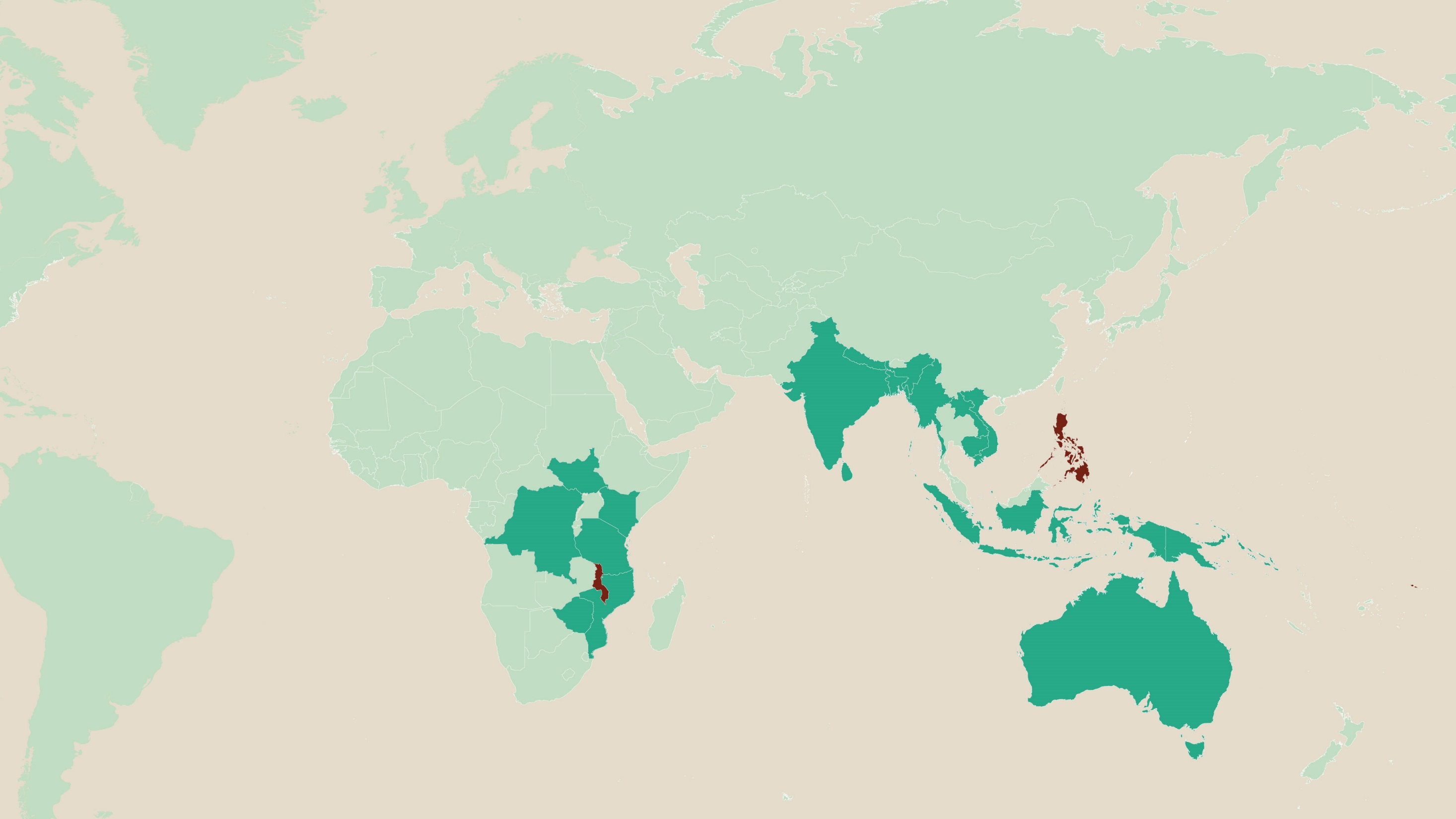 For over 60 years, Caritas Australia has worked hand in hand with the most marginalised and remote communities in Australia and overseas to confront the challenges of poverty.
PHILIPPINES
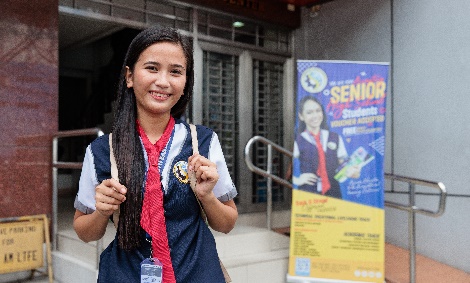 MALAWI
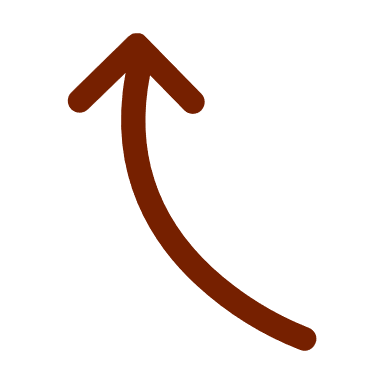 SAMOA
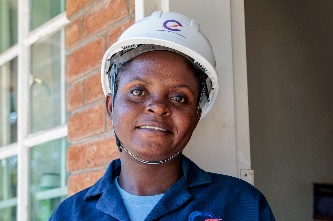 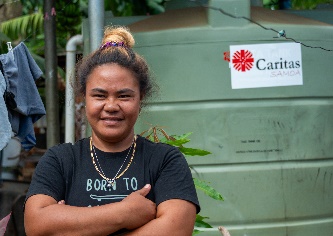 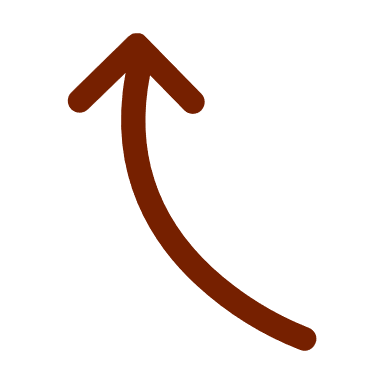 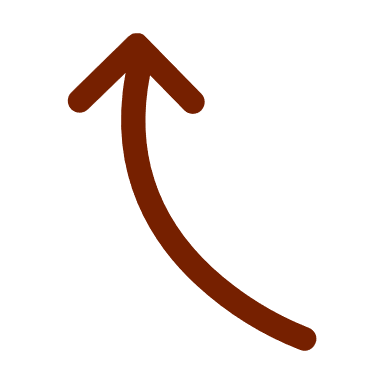 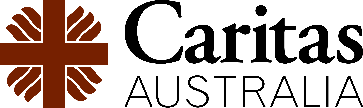 WHERE WE WORK (EXC EMERGENCIES)
FEATURED COUNTRIES
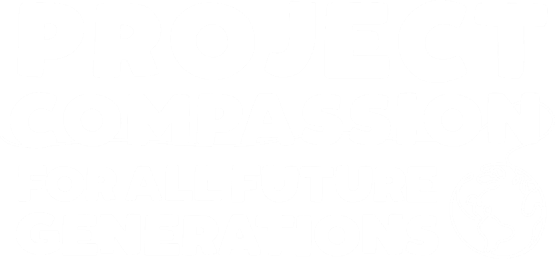 RONITA’s story
PHILIPPINES
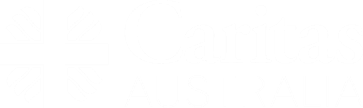 ronita’s story
philippines
Ronita lives with her husband and their two children in Metro Manila, in the Philippines.  
Ronita left school early to start her family. This could have made it very hard for her to find a job and provide for her family. 
Thankfully, Ronita heard about a program run by Caritas Australia’s partner, the Faithful Companions of Jesus (FCJ).
Ronita’s story
philippines
The program is called the Alternative Learning System (ALS). Ronita was able to continue learning in a safe environment where her children were welcome.  
It wasn’t easy. Ronita often wouldn’t get enough sleep with caring for her children and studying into the early hours of the morning. Sometimes she would skip lunch at school as she was unable to afford it.
Ronita’s story
philippines
With a lot of hard work, Ronita completed her ALS classes and returned to school to earn her Senior High School Diploma. 
With her diploma, Ronita was able to secure a job at a call centre. 
The future is brighter for Ronita and her family. Ronita hopes to continue her studies to become a teacher.
With your support, FCJ can continue to help communities living in urban slums in the Philippines through a variety of programs.
Young mothers are able to support each other while also learning how to stay healthy and manage their finances.
A health clinic is visited weekly by a doctor and community nurse, providing essential medical care to the community.
Other programs include literacy skills, food processing, urban gardening, upcycling and income generating activities.
“I have now graduated senior school and I am so proud of myself. I feel hopeful for the future. Thank you.”
Ronita
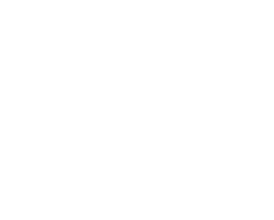 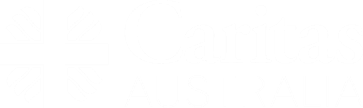 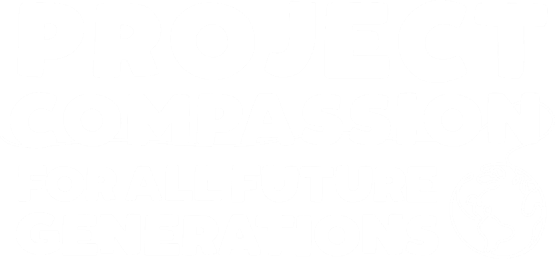 Leaia’s story
samoa
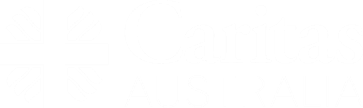 LeaIA’s story
samoa
While Samoa is a beautiful country surrounded by water, there is not enough clean drinking water in some areas. This makes life very hard for many families like Leaia’s.  
Leaia lives with her family on the island of Upolu in Samoa. She was worried about running out of water.
LeaIA’s story
samoa
Their home is not connected to a piped water system, so their only source of water was rainwater collected in old fridges. 
However, due to climate change they are experiencing shorter rainy seasons and longer dry seasons. This has left Leaia’s family without enough clean water.
LeaIA’s story
samoa
When their water ran out, Leaia and her children had to collect water in containers from a neighbour down the street. The children would have to take several breaks as the buckets were very heavy for them to lift.
Her children would also miss school during the dry season as there was a lack of clean water at school too.
LeaIA’s story
samoa
With the support of Caritas Australia's local partner Caritas Samoa, a 3,000 litre water tank was installed at Leaia's home. She and her family now have a steady supply of clean drinking water! 
Next year, they will also have a toilet built through the program, which will further improve their health and living conditions.
“I hope this program helps other families in need, like mine. Thank you, Caritas, we are very grateful for the water tank.” 
Leaia
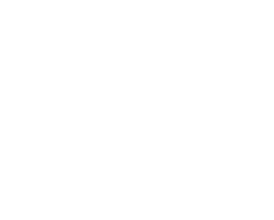 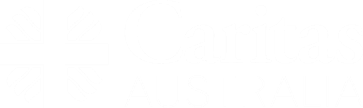 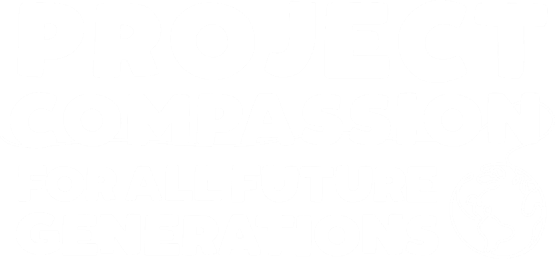 MEMORY’s story
MALAWI
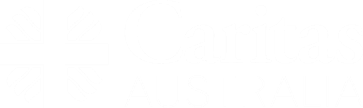 memory’s story
malawi
Memory is 26 years old and lives in rural Malawi. Her parents are subsistence farmers: only able to grow just enough food to survive. 
As the eldest child, Memory took on  many household chores and farming activities to support her parents. 
They struggled to pay for Memory’s school fees and school supplies, and Memory often had to walk to school without shoes.
memory’s story
malawi
It was hard for Memory but she knew that education was her best chance of breaking the cycle of poverty.
With the support of Caritas Australia’s local partner in Malawi, Memory undertook a three-year carpentry course. She received assistance with paying for her course and with boarding fees.
memory’s story
malawi
Memory became the first female carpenter from her village!
Today, Memory works as a carpenter at a hydroelectric power station. She gives some of the money she earns to her parents to help support her family. 
In the future, Memory wants to build a house for her parents and own her own workshop to support and employ others in her community.
With your support, the program also assisted Memory’s family and community.
As members of the Village Savings and Loans Group, Memory’s parents received a goat
Bee keeping has helped the community to earn an income from selling honey while also caring for their environment to protect the bees.
Memory’s family has increased the amount of food they can grow by learning new farming methods like irrigation farming.
“Many women in my community drop out of school because they can’t afford school fees, which leads to more poverty. But I told myself I can’t stop going to school because this is the only way I can get a better life.”  
Memory
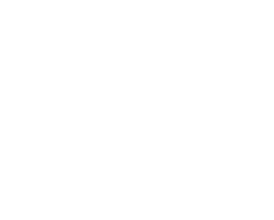 students
Learning about challenges to the health, wellbeing and safety of others and our earth can be hard. If you are feeling worried or upset about anything you have learnt about through this resource, make sure you talk to your teacher or trusted adult. They can share your concerns via our website. 
Do you have an idea for how Caritas Australia can improve our school resources? We would love to hear it! Please email education@caritas.org.au
Watch Caritas Australia’s Safeguarding Animation
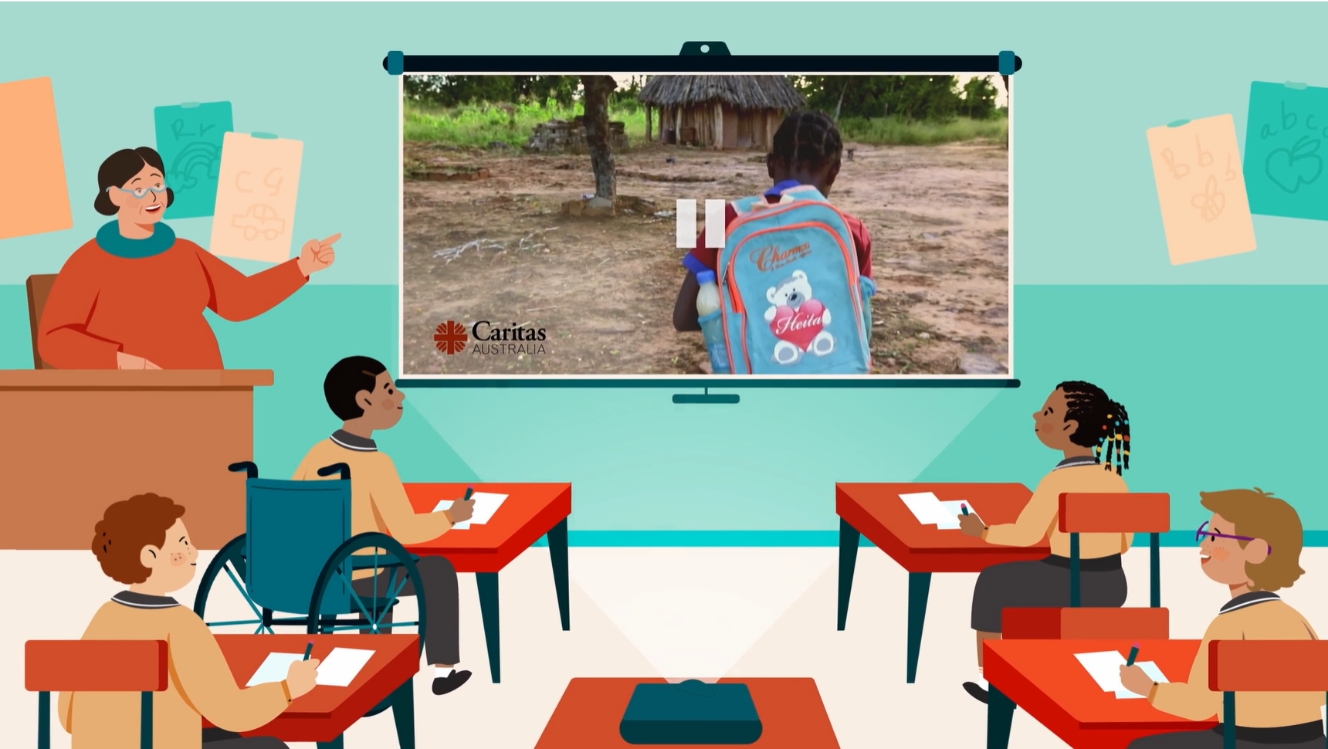 Photo credits
Ronita’s Story (Philippines) – Richard Wainwright/Caritas Australia
Leaia’s Story (Samoa) – Laura Womersley/Caritas Australia
Memory’s Story (Malawi) – Tim Lam/Caritas Australia
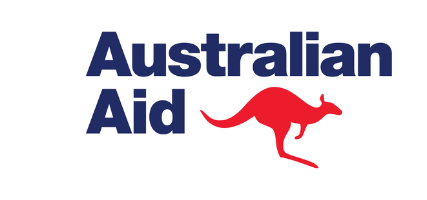 Caritas Australia gratefully acknowledges the support of the Australian Government through the Australian NGO Cooperation Program.